UNIT 3 Topics 3.1-3.4
AMSCO Chpt. 8 pg. 260-292
Required Court Cases
Engel v. Vitale, pg. 268
Wisconsin v. Yoder, pg. 271
Tinker v. Des Moines, pg. 277
Schenck v. U.S., pg. 281
New York Times v. U.S. pg. 286
The Bill of Rights and the First Amendment
TOPIC 3.1 The Bill of Rights
BILL OF RIGHTS AND THE STATES
BILL OF RIGHTS
Added to the original Constitution to appease  states.  Demanded by the Anti-Federalists
Rights of the individuals and states listed to  protect them from the federal government
Bill of Rights only applied to the federal  government and did not include protections  against state governments (Barron v. Baltimore,  1833)
–	Belief was that people could protect  themselves against the state governments  that were in their own backyards, but they  needed additional protection against a new,  powerful, and distant national gov’t.  Each state had its own bill of rights to protect their citizenry from the state govt.
TOPIC 3.2 First Amendment: Freedom of Religion
TOPIC 3.2 First Amendment: Freedom of Religion
3.2 First Amendment Freedom of Religion
1st Amendment US Constitution Church & State
Religion
Assembly
Press
Petition
Speech
Congress shall make no law respecting an establishment of religion or prohibiting the free exercise thereof; or abridging the freedom of speech, or of the press; or the right of the people peaceably to assemble, and to petition the government for a redress of grievances.
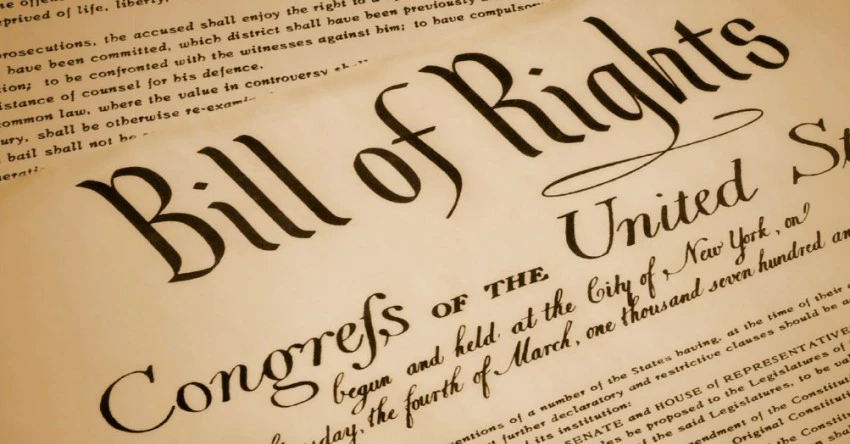 Is this legally allowed at public high school games?
What if the HS football coach prayed on the field after a game?
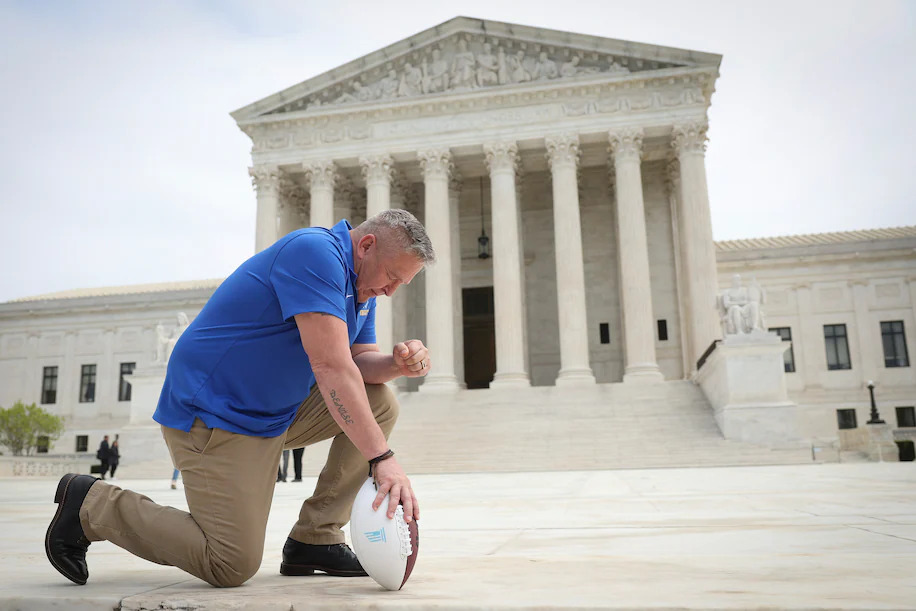 The Supreme Court ruled Monday that a school board in Washington state discriminated against a former football coach when it disciplined him for postgame prayers at midfield, the high court’s latest decision favoring the protection of religious faith over concerns about government endorsement of religion.
Published June 27, 2022 at 10:12 a.m. EDT
https://www.washingtonpost.com/politics/2022/06/27/supreme-court-praying-football-coach/
1st Amendment - Freedom of Religion
TWO CLAUSES THAT YOU MUST KNOW
The Establishment Clause
The Separation of Church and State
“Congress shall make no law respecting the establishment of religion…”
Engle v. Vitale, 1962

The Free Exercise Clause
Free to practice your religion
“… or prohibiting the free exercise thereof”
Wisconsin v. Yoder, 1972
FREEDOM OF RELIGION - THE ESTABLISHMENT CLAUSE
No Government “Establishment of Religion”
–	A “wall of separation” - Separation of church and  state (words of Jefferson; it is implied within 1st  Amendment, but not stated – kind of like “fair trial”)
Lemon v. Kurtzman: Established a  3-part test (the Lemon test) to determine the constitutionality of a  statute or practice:
Laws should have a secular (non-religious) purpose
Laws should be neutral toward religion (neither advance nor inhibit religion)
Laws should not be entangled  with religion. If any is present, the statute or  practice is unconstitutional.  Avoid creating a relationship between religion and government that entangles either in the internal affairs of the other. EXCESSIVE ENTAGLEMENT
Basic meaning of establishment clause:  government may not establish an official  religion.
“Accomodationist View”: Government should bend a  bit and allow a certain degree of church/state  blending (allowing nativity scenes on city property,  and allowing a non-denominational prayer in public  school)
“Separationist View”: Government should allow  virtually no blending of church and state. There  should be a “wall of separation” between the two.
5
SCHOOLS AND RELIGION
ACTIVITIES NOT PERMITTED:
State-sponsored, recited prayer in public school is unconstitutional
Teacher-led prayer is unconstitutional
School-led prayer for any event is unconstitutional
Devotional Bible-reading in public school Graduation prayers is unconstitutional
Prohibiting the teaching of evolution in public school is unconstitutional
Posting of the 10 Commandments in public school is unconstitutional
Student-led prayer using PA system is unconstitutional
Requiring all students to say the pledge is unconstitutional
State money to pay for Bibles, chapels, field trips, etc. for private schools is unconstitutional
SCHOOLS AND RELIGION
ACTIVITIES PERMITTED:
Moment of silence in public school is constitutional (as long as the purpose is not stated as being for prayer).
Purchasing textbooks, lunches, bus transportation for private schools is constitutional
Allowing students to meet on campus for religious groups (such as Christian Club) is  constitutional
Use of public school building by religious groups is constitutional
Voluntary after-school Bible study in public school is constitutional
Released time for students is constitutional
Public money to private schools as long as it does not violate the Lemon Test
FREEDOM OF RELIGION – FREE EXERCISE CLAUSE
Provides Freedom of Worship
Religious practices that have been  restricted:
Polygamy (Reynolds v. U.S.)
Drug use (Oregon v. Smith)
Not vaccinating children of Christian  Scientists before they enter school
Not paying Social Security taxes  (Amish)
Wearing a Jewish skullcap
(Yarmulke) in the military
Religious practices that have been  permitted:
Not saluting flag in public school  (Jehovah’s Witnesses)
Not sending children to school past  the 8th Grade for Amish (Wisconsin v.  Yoder, 1972)
Animal Sacrifice (Santeria case)
Article 6 bans religious  tests/oaths as qualifications to  hold public office.
8
Engle v. Vitale (1962)
Issue: Does the recitation of a prayer in public schools violate  the Establishment Clause of the First Amendment?

Majority: The Court ruled that the school-sponsored prayer was  unconstitutional because it violated the Establishment Clause. The  prayer was a religious activity composed by government officials  (school administrators) and used as a part of a government program  (school instruction) to advance religious beliefs. The Court rejected  the claim that the prayer was nondenominational and voluntary.  "There can, of course, be no doubt that New York's program of daily  classroom invocation of God's blessings. . . in the Regents' prayer is a  religious activity," Justice Black wrote. "We think that by using its  public school system to encourage recitation of the Regents' Prayer,  the State of New York has adopted a practice wholly inconsistent  with the Establishment Clause."
Engle v. Vitale (1962)
Dissenting:  Justice Potter Stewart wrote the lone dissent. He argued that the majority “misapplied a great constitutional principle” and denied public schoolchildren “the opportunity of sharing in the spiritual heritage of our Nation.” He noted that history and tradition showed many religious influences and elements in society, such as “In God We Trust” on the nation’s money, opening sessions of the Supreme Court with “God Save This Honorable Court,” the opening prayers in Congress, and the many acknowledgments of God by various presidents in public speeches.
Wisconsin v. Yoder (1972)
Issue: Under what conditions does the state’s interest in promoting compulsory education override parents’ First Amendment right to free exercise of religion?

Majority: The Supreme Court held that the Free Exercise Clause of the First  Amendment, as incorporated by the 14th Amendment, prevented the state of  Wisconsin from compelling the respondents to send their children to formal  secondary school beyond the age of 14.

The Court ruled that the families’ religious beliefs and practices outweighed the  state’s interests in making the children attend school beyond the eighth grade. The  Court first satisfied itself that, according to expert testimony in the record, the  requirement to send their children to school beyond the eighth grade would  actually interfere with well-established and deeply held religious convictions.

The Court then rejected the state’s arguments for overriding the parents’ religious  beliefs. The Court commented that an additional one or two years of high school  (until the required age of 16) would not produce enough educational benefits for  the Amish to constitute a “compelling government interest.”
Do you have to say the pledge of allegiance?
The Supreme Court held that a compulsory flag-salute law unconstitutional. The Court ruled:
“If there is any fixed star in our constitutional constellation, it is that no official, high or petty, can prescribe what shall be orthodox in politics, nationalism, religion, or any other matters of opinion or force citizens to confess by word or act their faith therein.”- West Virginia Board of Education v. Barnette, 1943
“To believe that patriotism will not flourish if patriotic ceremonies are voluntary and spontaneous, instead of a compulsory [forced] routine, is to make an un attering estimate of the appeal of our institutions to free minds.”- Justice Robert H. Jackson, West Virginia Board of Education v. Barnette, 1943
Why are we allowed to have a Christian Club on campus?
To what extent does the Supreme Court’s interpretation of freedom of religion reflect a commitment to individual liberty?
AMSCO pg. 275
3.3 First Amendment: Freedom of Speech
Provisions of the U.S. Constitution’s Bill of Rights are continually being interpreted to balance the power of government and the civil liberties of individuals.
The Supreme Court has held that symbolic speech is protected by the First Amendment, demonstrated by Tinker v. Des Moines Independent Community School District (1969), in which the court ruled that public school students could wear  black armbands in school to protest the Vietnam War
i. Time, place, and manner regulations that impose restrictions such as limits on the time of day an event can be held, limits on where an event can be held, and limits on the noise levels at an event
ii. Limitations on some obscene and offensive communication.
iii. Protections against defamation (language that harms the reputation of another) including libel (written communication) and slander (oral communication).
iv. Restrictions on speech that create a clear and present danger and subsequent
interpretations which have refined those restrictions.

REQUIRED FOUNDATIONAL DOCUMENT 
The Constitution of the United States REQUIRED SUPREME COURT CASES 
Tinker v. Des Moines Independent Community School District (1969) § Schenck v. United States (1919)
Explain the extent to which the Supreme Court’s interpretation of the First and Second Amendments reflects a commitment to individual liberty.
Is this legally allowed in public?
Should it be allowed if it is legal?
Is this what our Founders  meant by giving individuals  “freedom of speech” and  “right to assemble” under  the 1st Amendment?
Supporter of the Westboro Baptist  Church picketing the funeral of a  soldier who died in Iraq
Does freedom  of speech  include this?
Or this?
Or this?
Arm bands? Yes (Tinker v. Des Moines)
Flag burning? Yes (Texas v. Johnson)  Bong hits? No (Morse v. Frederick)
IS ALL  SPEECH FREE?
You are not free to publish obscene materials. You are not free to lie or slander others nor  can you write falsely (libel). There are numerous court precedents that define when and  where our free speech can and cannot be limited.
Schenck v. United States, 1919
Ruled that the First Amendment guarantees are not absolute and must be considered in the light of the  setting in which supposed violations occur
Established the clear and present danger test; Created a precedent that 1st Amendment guarantees of free  speech are not absolute and dangerous speech can be limited
“…Free speech would not protect a man in falsely shouting "fire in a theater”
Speech may be restricted when it incites violent action (imminent threat to society)

Brandenburg v. Ohio, 1969
SCOTUS limited the clear and present danger test
Ruled that the government could punish the advocacy of illegal action only if “such advocacy" is directed to  inciting or producing imminent lawless action and is likely to incite or produce such action”
Schenck v. United States (1919)
Issue: Did Schenck’s conviction under the Espionage Act for criticizing the draft violate his First Amendment free speech rights?
Majority: Justice Oliver Wendell Holmes delivered the unanimous opinion for the Court in  favor of the United States. Holmes accepted the possibility that the First Amendment did not  only prevent Congress from exercising prior restraint (preemptively stopping speech, censorship). He said  that the First Amendment could also be interpreted to prevent the punishment of speech after  its expression.

Yet, according to Holmes, “the character of every act depends upon the circumstances in which
it is done.” In the context of the U.S. effort to mobilize for entry into World War I, the Espionage Act’s criminalization of speech that caused or attempted to cause a disruption of the  operation of the military was not a violation of the First Amendment. According to Holmes,  “when a nation is at war, many things that might be said in time of peace are such a hindrance  to its effort that their utterance will not be endured so long as men fight and that no Court
could regard them as protected by any constitutional right.”

Holmes held that some speech does not merit constitutional protection. He said that  statements that create a “clear and present danger” of producing a harm that Congress is authorized to prevent, fall in that category of unprotected speech. Just as “free speech would  not protect a man in falsely shouting fire in a theatre and causing a panic,” the Constitution  does not protect efforts to induce the criminal act of resisting the draft during a time of war.
Free Expression
guarantees to each person the right of free expression in the spoken and written word and by other means of communication 
guarantees all persons a full wide-ranging discussion of public affairs
You have the right to have your say and you have the right to hear what others have to say
“Hearing people say things you don’t like and saying things other people don’t like to hear, that's what living in a free society means”.
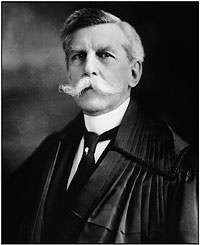 “…if there is any principle of the Constitution that more imperatively calls for attachment than any other it is the principle of free thought—not free thought for those who agree with us but freedom for the thought that we hate.”
First the guarantees of free speech and press are intended to protect the expression of unpopular views clearly the opinions of the majority need little or no constitutional protection
Second, some forms of expressions are not protected by the constitution as we shall see in the next section.
Justice Oliver Wendell Holmes
F
NON-PROTECTED SPEECH
Supreme Court holds that all speech  is protected unless it falls into one of  the four narrow categories:
Fighting words
Libel and slander (defamation)
Obscenity and pornography
Commercial speech
FLOC
NON-PROTECTED SPEECH
Libel and slander
Libel is a written defamation that falsely attacks a person’s good name and reputation
Slander is a spoken defamation that falsely attacks a person’s good name and reputation
Limits on student speech
Bethel v. Fraser (1986) – school can suspend a student from school for making a speech full of sexual double entendres or  innuendos.
Obscenity (i.e. pornography)
Miller v. California (1973) gave constitutional definition of obscenity
Appeals to prurient interest in sex,
Patently offensive, and
Must lack serious literary/artistic/political/scientific value.
If not meeting all three criteria, then not obscene
–	Sexually explicit materials about or aimed at minors are not protected by the First Amendment
17
NON-PROTECTED SPEECH
Commercial speech
Commercial speech (such as advertising) is more restricted than are expressions of opinion on religious, political, or other matters.
The Federal Trade Commission (FTC) decides what kinds of goods may be advertised on radio and television and regulates the  content of such advertising.
Fighting words
–	Governments may punish certain well-defined and narrowly limited classes of speech that by their very utterance inflict injury or tend to incite an immediate breach of peace
17
ESSENTIAL QUESTION CFU
What is a modern-day example of “clear and present danger”?
Should America limit speech (think about hate speech)?
18
PROTECTED SPEECH
Prior restraint /censorship
Blocking speech before it is given.
Such action is presumed by courts to be  unconstitutional.
In the Pentagon Papers case (New York Times v.  U.S.), the court refused to impose prior restraint:  the revelations may have embarrassed the  government, but they did not endanger national  security.
Flag burning is constitutionally  protected as symbolic speech. Do  we have too many rights when it  comes to freedom of speech?
Symbolic speech-Symbolic speech is limited compared to verbal speech.
– Tinker v. Des Moines (1969) – wearing black
armband at school at protest Vietnam War
– Texas v. Johnson (1989) – flag burning
19
Issue: Does a prohibition against the wearing of armbands in public school, as  a form of symbolic speech, violate the students’ freedom of speech  protections guaranteed by the First Amendment?
Majority: The justices said that students retain their constitutional right to  freedom of speech while in public schools. They said that wearing the  armbands was a form of speech, because they were intended to express the  wearer’s views about the Vietnam War. The Court said, “First Amendment  rights, applied in light of the special characteristics of the school environment,  are available to teachers and students. It can hardly be argued that either  students or teachers shed their constitutional rights to freedom of speech or  expression at the schoolhouse gate....” 
The Court stressed that this does not mean that schools can never limit  students’ speech. If schools could make a reasonable prediction that the speech would cause a “material and substantial disruption” to the discipline  and educational function of the school, then schools may limit the speech. In  this case, though, there was not evidence that the armbands would substantially interfere with the educational process or with other students’ rights.
Tinker v. Des Moines (1969)
What about  symbolic speech?
Explain the extent to which the Supreme Court’s interpretation of freedom of speech reflects a commitment to individual liberty? AMSCO Pg 283
3.3 First Amendment: Freedom of the Press
Provisions of the U.S. Constitution’s Bill of Rights are continually being interpreted to balance the power of government and the civil liberties of individuals.
In New York Times Co. v. United States (1971), the Supreme Court bolstered the freedom of the press, establishing a “heavy presumption against prior restraint” even in cases involving national security. 

REQUIRED FOUNDATIONAL DOCUMENT 
The Constitution of the United States 

REQUIRED SUPREME COURT CASE 
New York Times Co. v. United States (1971)
Explain the extent to which the Supreme Court’s interpretation of the First and Second Amendments reflects a commitment to individual liberty.
3.4 FREEDOM OF THE PRESS - CONTROVERSIAL AREAS
Courts have protected press's right to publish
The 1966 Freedom of Information Act
Liberalized access to non-classified
government records
Electronic Freedom of Information Act of  1996 requires most federal agencies to  put their files online and to establish an  index of their records - NASA a leader  (UFO documents!)
Student Press
Hazelwood v. Kuhlmeier (1988)
High school newspaper can be regulated by the school if the school has a legitimate pedagogical concern in regulating the newspaper.
Executive Privilege
Right of presidents to withhold
information from the courts.
U.S. v. Nixon (1974): A President  generally does have executive privilege,  but not in criminal cases. Even the  President is not above the law.
Shield laws
Protect reporters from having to reveal
their sources.
The press claims that without them, their  sources would “dry up,” and they would  be unable to provide information to the  public.
23
Hazelwood v. Kuhlmeier (1988) NOT a required case but you SHOULD know this case.
Students in the Journalism II class at Hazelwood East High School in St. Louis, Missouri wrote stories about their peers’ experiences with teen pregnancy and the impact of divorce. When they published the articles in the school-sponsored and funded newspaper The Spectrum, the principal deleted the pages that contained the stories prior to publication without telling the students.
Claiming that the school violated their First Amendment rights, the students took their case to the U.S. District Court for the Eastern District of Missouri in St. Louis. The trial court ruled that the school had the authority to remove articles that were written as part of a class.
The students appealed to the U.S. Court of Appeals for the Eighth Circuit, which reversed the lower court, finding that the paper was a "public forum" that extended beyond the walls of the school.  It decided that school officials could censor the content only under extreme circumstances. The school appealed to the Supreme Court of the United States.
Decision and Reasoning
In a 5-3 ruling, the U.S. Supreme Court held that the principal's actions did not violate the students' free speech rights. The Court noted that the paper was sponsored by the school and, as such, the school had a legitimate interest in preventing the publication of articles that it deemed inappropriate and that might appear to have the imprimatur of the school.
Specifically, the Court noted that the paper was not intended as a public forum in which everyone could share views; rather, it was a limited forum for journalism students to write articles, subject to school editing, that met the requirements of their Journalism II class.
FREEDOM OF THE PRESS
Commercial speech on radio and television are regulated by the FCC. The broadcast  media has less freedom than does print media,  because airwaves are PUBLIC
EXAMPLE OF PRIOR RESTRAINT
In the famous case of New York Times v. United States (1971), the U.S. government sought a court order to keep the newspaper company, New York Times, from printing “The Pentagon Papers.” These  documents entailed U.S. secret missions and involvement in the Vietnam War, which were stolen and  leaked to the press.

The Nixon Administration, battling the Watergate Scandal at the same time, tried to prevent (prior  restraint) the documents from being published.

The Burger Court found that the government couldn’t show the papers endangered national security  enough to justify prior restraint.
New York Times v. U.S. (1971), pg. 286
Issue: Did the government’s efforts to prevent two newspapers from publishing  classified information given to them by a government leaker violate the First  Amendment protection of freedom of the press?

Majority: The Supreme Court ruled, 6-3, for the newspapers. The Court issued  a short majority opinion not publicly attributed to any particular justice—called  a per curiam (or “by the Court”) opinion—and each of the six justices in the  majority (Justices Black, Douglas, Stewart, White, Brennan, and Marshall)  wrote a separate concurring opinion. Chief Justice Burger and Justices Harlan  and Blackmun each filed a dissenting opinion. It is one of the few modern cases  in which each of the nine Justices wrote an opinion.

Per Curiam
The Court reaffirmed its longstanding rule that “[a]ny system of prior restraints  of expression comes to this Court bearing a heavy presumption against its constitutional validity.” “The Government thus carries a heavy burden of showing justification for the imposition of such a restraint.” The per curiam opinion concluded, without analysis, that “the Government had not met that  burden” in these cases.
FREEDOM OF ASSEMBLY
PUBLIC FORUMS AND TIME, PLACE, AND MANNER REGULATIONS
Governments may not specify what can or cannot be said, but they can make reasonable time, place, and manner regulations for the holdings of assemblies, protests, or gatherings
Police must have right to order groups to disperse (public order)

Problem of “heckler’s veto”: if govt. restricted assembly every time an opposing group claimed that there  might be “violence or disorder” there would be very few assemblies. Courts are therefore reluctant to impose prior restraint (censorship).
The extent to which governments may limit access depends on the kind of forums involved:
Public forums (historically associated with free exercise such as  streets, parks)
Limited public forums (public property such as  city hall or schools after-hours)
Nonpublic forums (libraries, courthouses, government offices) - can not interfere with normal activities in order to  stage a public protest

Civil disobedience is not a protected right
25
ESSENTIAL QUESTION
What is prior restraint?	What was the majority opinion of
New York Times v. United States?
26